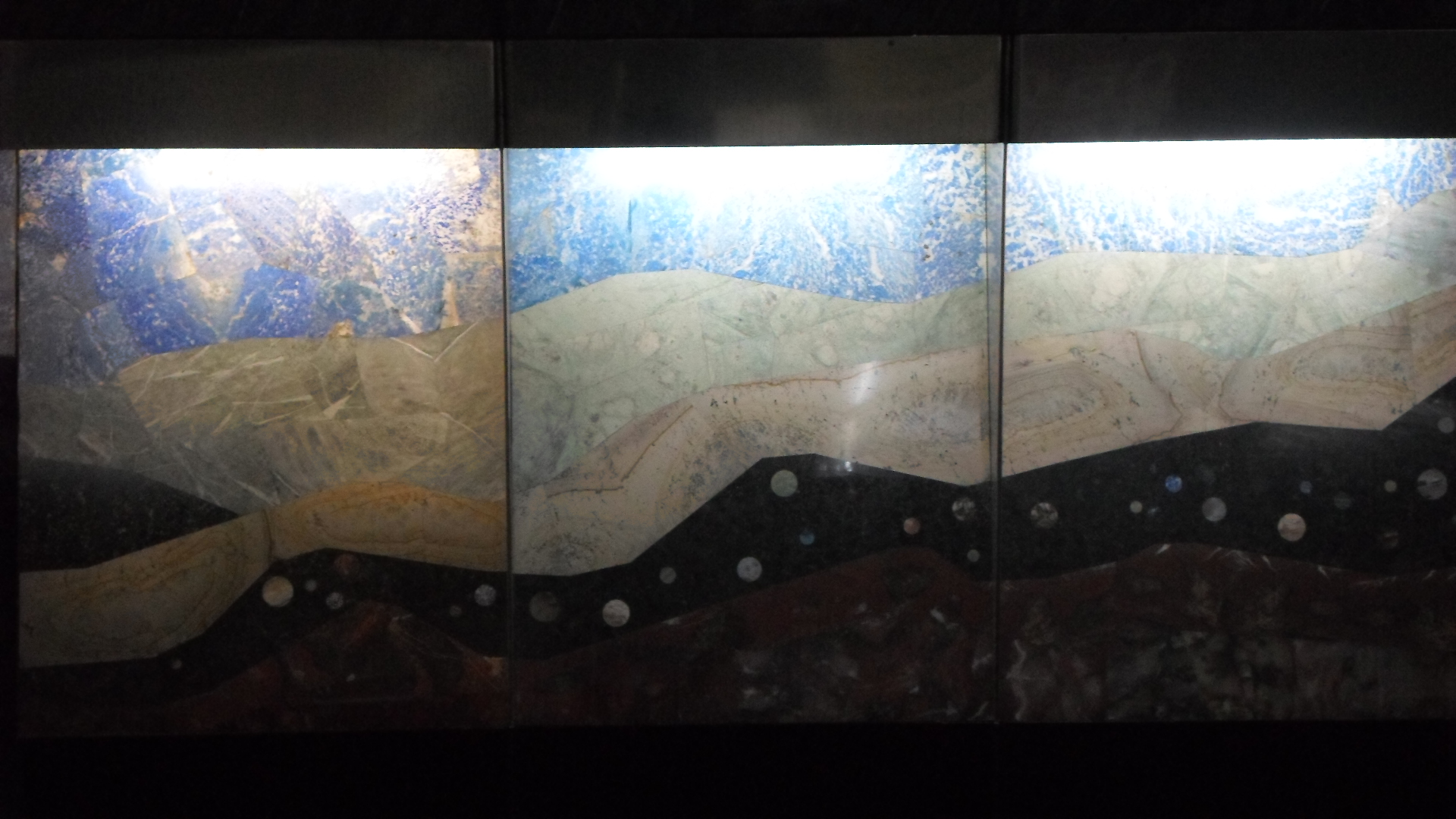 Лекция 03
КАРБОНАТНЫЕ ПОРОДЫ – РЕАКЦИЯ С ВОДОЙ
Lecturer: Dr. Erkin Khaltursunov        
e.khaltursunov@polito.uz
ГОРНЫЕ РЕАКЦИИ – ВОДА
Гидратация , проникновение воды в ретикулярную систему кристаллов, является одним из наиболее распространенных явлений изменения многих минералов, из которых она представляет начальную фазу.
              Ангидрит + Вода  Гипс Биотит + Вода  Вермикулит
Гидролиз играет важную роль в атаке силикатов. Однако один лишь гидролиз не способен быстро разложить минералы, поскольку стремится установить равновесие между собой и обратными реакциями. Для распространения гидролиза необходимо удалить некоторые элементы среды, в которой происходит гидролиз, или добавить определенные ионы. Устранение осуществляется путем обновления воды в контакте. Вклад ионов будет обусловлен, например, диссоциацией угольной кислоты воды. Но вклад ионов может также способствовать ретроградному гидролизу.
Как правило, водорастворимые элементы состоят из солей сильных оснований. В этом случае ионы Н + будут ускорять гидролиз, а ионы ОН- будут ретроградными.
Во всех случаях конечной точкой гидролиза является раствор.
Окисление и восстановление . - Явления окисления очень важны, особенно в районах, пересекаемых поверхностными водами. Они достигают максимума в зонах инфильтрации, между поверхностью земли и поверхностью свободного водоносного горизонта, где сосуществуют вода и воздух.
ГОРНЫЕ РЕАКЦИИ – ВОДА
Карбонатные породы
Вспомним некоторые равновесия:
1) поглощение атмосферного углекислого газа водой:
[CO 2 ] – концентрация в молях СО 2 в воде,
а - коэффициент поглощения,
d – парциальное давление СО 2 из атмосферы,
C – концентрация СО 2 в атмосфере,
P - полное давление в атмосферах
о
(1)
(2)
(3)
Вспомним некоторые равновесия:
1) поглощение атмосферного углекислого газа водой:
[CO 2 ] – концентрация в молях СО 2 в воде,
а - коэффициент поглощения,
d – парциальное давление СО 2 из атмосферы,
C – концентрация СО 2 в атмосфере,
P - полное давление в атмосферах
2) Гидратация углекислого газа:  СО 2 + Н 2 О ⇄ Н 2 СО 3

3) Диссоциация угольной кислоты : H 2 CO 3 ⇄ H + + HCO 3 -

4) Диссоциация бикарбонат-иона: HCO 3 - ⇄ H + + CO 3 2- 

5) Диссоциация СаСО 3 : СаСО 3 ⇄ Са 2+ + СО 3 2-

6) Диссоциация воды: Н 2 О ⇄ Н + + ОН — .
K 1r – постоянная реальной активности . Но практически выгодно рассматривать H 2 CO 3 и растворенный в воде CO 2 вместе, т. е. <H 2 CO 3 > + <CO 2 > , что для упрощения будем писать <H 2 CO 3 * > . Имеем тогда:
25°С
(4)
K 1 – кажущаяся константа. К 1 увеличивается на 0,25 % на каждый градус повышения температуры (Мур)
25°С
(5)
К 2 увеличивается на 0,58% на каждый градус повышения температуры (Мур)
(6)
25°С
(7)
Вспоминая, что ионная активность иона есть произведение его молярной концентрации на соответствующий коэффициент активности g , имеем:
против
(е)
Таким образом, вы получите следующие уравнения:
(а)
(б)
(с)
(г)
Где m — ионная сила. Но с помощью рН-метра измеряется активность <H + >. Следовательно, уравнения (b) и (c) принимают вид:
(б')
(с')
Углекислый газ, растворенный в воде и регулирующий равновесие карбоната кальция, называется угольной кислотой или углекислым газом .
(грамм)
(е)
(час)
(час')
Если содержание углекислого газа, растворенного в воде, ниже равновесного содержания углекислого газа, карбонат кальция выпадет в осадок, поскольку раствор не находится в равновесии.
Если содержание углекислого газа, растворенного в воде, выше, чем равновесное содержание углекислого газа, вода все равно может воздействовать на известняк и растворять его.
Этот избыток углекислого газа можно назвать самостоятельным углекислым газом . Его также называют агрессивным углекислым газом .
Значение pH, соответствующее равновесию CO 2 , называется равновесным pH .
Соответствующим образом скомбинировав уравнения б), в), г) получим:
Также будет:
(грамм')
В большинстве случаев, т.е. когда вода имеет рН ниже 8,3, комбинированный СО 2 можно спутать с тем, в который дозировано H 2 SO 4 0,1 н . и метиловый оранжевый в качестве индикатора , т.е.:
А вот для рН > 8,3 количеством СО 3 2- пренебрегать нельзя. Затем:
И вспоминая это:
По данным некоторых авторов значения K 1 ', K 2 ' и K C ' при 25°C составляют:
Это значение увеличивается на 0,012 на каждый градус повышения температуры от 0 до 30°C.
Эти уравнения недействительны для ионных сил m выше 0,1.
K 1 увеличивается на 0,25 %, а K 2 на 0,58 % на каждый градус повышения температуры.
Агрессивность воды – это способность этой воды растворять карбонат кальция (известняк) .
Эта агрессивность может быть измерена по-разному, принимая во внимание как содержание свободного CO 2 что концентрация ионов H + (pH) .
Свободный CO 2 в избытке на равновесный CO 2 , т.е. независимый CO 2 или агрессивный CO 2 , может уже дать представление об агрессивности. Но это не точное измерение, потому что не весь этот независимый CO 2 растворяет известняк. Только одна часть агрессивна. Фактически, при растворении известняка равновесный CO 2 увеличивается в цене, чтобы поддерживать известняк снова в растворе.
Агрессивность лучше выражается разницей между концентрацией <H + > в воде и концентрацией <H + > при равновесном насыщении .
Это отличие представляет собой агрессивный <H + > Орлова (1930-1931), который можно выразить через pH:
Та часть агрессивного СО 2 , которая будет растворена из известняка, может быть названа объединенным неоСО 2 , а равновесное увеличение СО 2 будет равно равновесному неоСО 2 (Шеллер, 1938).
}
{
{
Комбинированный неоСО 2
Неоравновесный CO 2
Агрессивный СО 2
Свободный СО 2
Равновесие неоСО 2
}
{
Равновесный СО 2
Полукомбинированный CO 2
CO 2 бикарбоната
Общий комбинированный CO 2 ( щелочность )
Бикарбонат в сочетании с CO 2
CO 2 карбоната
Карбонатный комбинированный CO 2